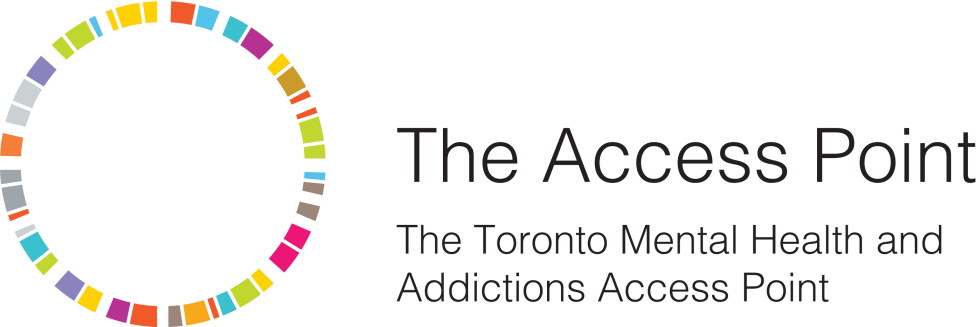 The Access Point: Access to Individual Supports and Supportive Housing
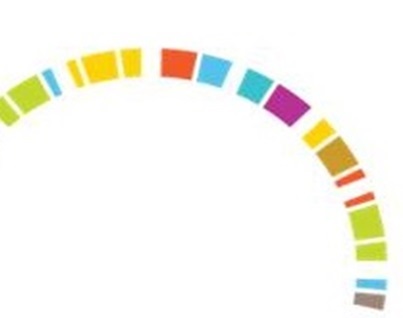 August 2023
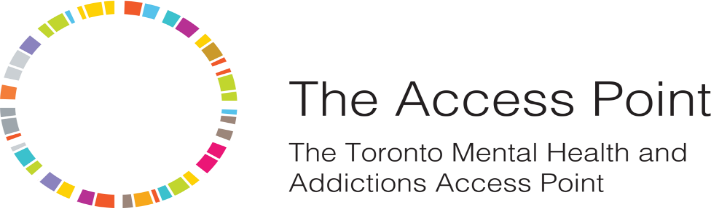 Agenda
What is The Access Point?
  Applying to The Access Point
  Individual Support Services Within Our Network
  Supportive Housing Services Within Our Network
  Waitlist Management and Status Check-Ins 
  Contact Information
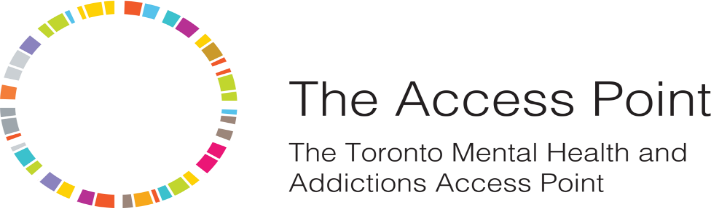 Applying to The Access Point
A centralized point of access to Individual Mental Health Support Services and Supportive Housing for people living with mental health and/or addictions challenges throughout the City of Toronto

Partnered with a network of over 45 Mental Health and Addictions Service Providers in Toronto

Provides streamlined access to multiple services through one application form and process

Designed to remove barriers to access and reduce duplication of service

Collecting consistent information to identify service gaps and underserved populations throughout the city

“No Wrong Door” Policy – applicants have access to service regardless of where they start or who helps them get started

Application is accessible by phone, fax, on-line application, or email.  
      Please note that we are currently not meeting with applicants in-person
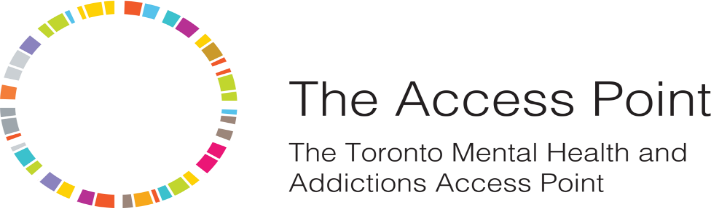 Applying to The Access Point
Applicants or referrers can complete the application form online at www.theaccesspoint.ca

Applicants can apply for supportive housing, individual support services, or both on the same application

If submitting an application online, applicants will receive a temporary application ID number right away to confirm the application was received by the Access Point office

The Access Point office will review the application for completeness and follow up with the applicant or referrer if any information is missing. Depending on the services applied for, applicants have an additional conversation with The Access Point staff to help match applicants to the right service
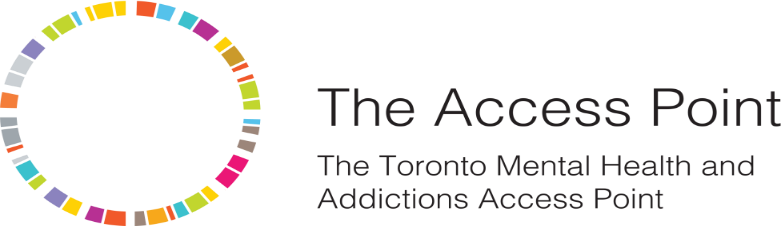 Individual Support Services Within Our Network
Intensive Case Management (ICM)- People with serious and persistent  mental health challenges that impact their day-to-day life can be connected with a case manager for one-on-one, goal-oriented support.  Intensive Case Managers may also connect individuals to other support services in the community.

Assertive Community Treatment Teams (ACTT) – People living with serious challenges due to their mental health concerns can be connected to a multi-disciplinary team that provides treatment, rehabilitation and support in their recovery.  ACTT team members will often visit individuals several times per week.  Specific eligibility criteria apply for this service. 
ACTT providers require the following information to be included in this application:
Specific diagnosis 
History of hospitalizations – supporting hospital records are required

Early Psychosis Intervention (EPI) – Youth or young adults experiencing first episode of psychosis can be connected to a specialized Early Psychosis Intervention team to provide intensive support and psychiatric treatment for up to 3 years
EPI providers require collateral documents to support the application for Early Intervention services.
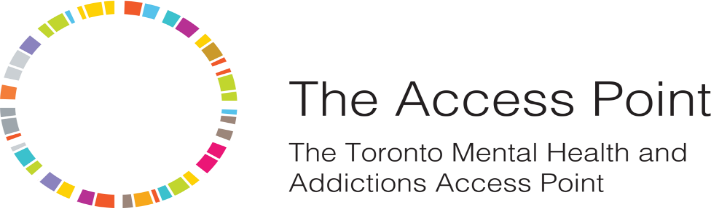 Applications for 
Individual Supports
An Access Point Service Navigator  will complete an assessment interview with the applicant to determine if the support service the applicant applied for is the most appropriate service option for their needs

If individual support services through The Access Point do not appear to be an appropriate fit for the applicant’s support needs, other community services may be suggested

Applicants are matched to Individual Support service providers based on the geographical location they presently live in

When an applicant is matched with a Service Provider, the applicant’s file is sent electronically to the service provider through the secure Access Point database.

The Service Provider contacts the applicant within 7-10 business days to begin service.

Wait times vary based on a combination of factors including client needs, geographical location, and chronological order of the wait list. Wait times are subject to change depending on availability of services
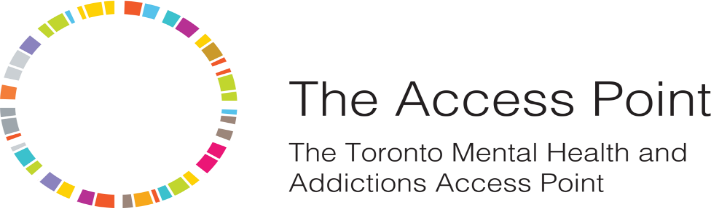 Supportive Housing Within Our Network
Subsidized housing units with support attached.  Access Point network partners offer different types of units with varying levels of support:








Housing for people living with serious and persistent mental health and/or addiction challenges

Located throughout the City of Toronto

Permanent and Transitional housing options available
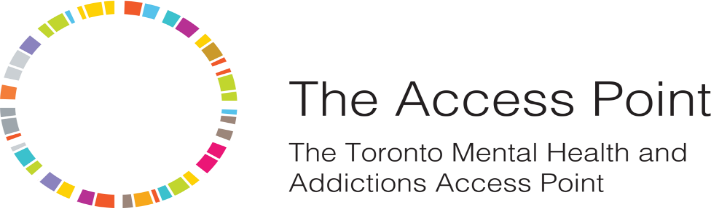 Supportive Housing Initiatives
3 Supportive Housing Initiatives:
Mental Health Supportive Housing
16 years or older
Living with a serious and persistent mental health concern
Eligible for housing subsidy
Mental Health and Justice Housing Initiative
16 years or older
Living with a serious and persistent mental health concern
Have current involvement in the criminal justice system at the time of housing intake
Currently homeless or marginally housed
Referred by a MHJI Priority Referrer
Supportive Housing for People with Problematic Substance Use
16 years or older
Have a severe and active substance use challenge
Homeless or marginally housed
High-intensity service user – i.e.: frequent ER visits, Hospital in-patient stays, WMS admissions, contacts with the criminal justice system
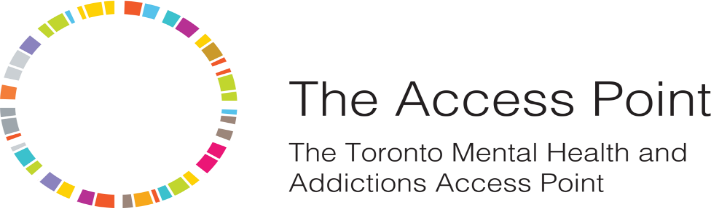 Applications for Supportive Housing
Applications are reviewed for completeness, eligibility, and housing selections  

If eligible, the applicant is placed on the waitlist for supportive housing. If applicant does not appear eligible for supportive housing, we will suggest other housing options that the applicant may wish to explore

The applicant will be provided with their client ID#, and If there are any concerns regarding their housing selection we may offer suggestions or information to improve matching opportunities

When the applicant’s name comes up for housing, the applicant is informed of the available housing unit and relevant program information.  If they are interested in the unit, their application will be forwarded to the housing provider through the secure Access Point database.  If they are not interested, we will move onto the next person and contact the applicant when a future housing offer comes available

Applicants are matched to housing based on selections such as support needs, geographic locations and housing types (such as shared accommodations or private apartments)

Wait times vary for different housing types, level of support and preferred locations
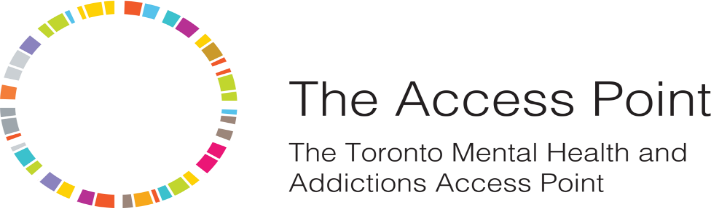 Waitlist Management& Status Check-Ins
Applicants are placed on the waitlist based on the date The Access Point receives the application

Matching applicants to Supportive Housing is done based on chronological order of the waitlist

Matching applicants to Individual Supports is done based on a combination of factors including client needs and chronological order of the waitlist

Access Point staff may contact applicants while they are on the waitlist to ensure all information is accurate and up to date, however applicants and supports with consent are asked to keep files up-to-date as changes happen in an applicant’s life. It is important that The Access Point always has current contact information for the applicant

Applicants and supports with consent are welcome to contact The Access Point to check-in on the status of an application or discuss options or changes to a file that may create more opportunity for the applicant

Access Point Service Navigators can provide information about services that may be helpful for the applicant while they wait for services through The Access Point or instead of Access Point Network resources
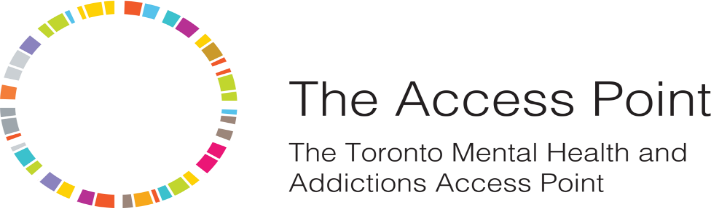 The Access Point

145 Front Street East, Unit 301
Toronto, Ontario
M5A 1E3

Phone: 416-640-1934
Toll Free: 1-888-640-1934
Fax: 416-499-9716

	www.theaccesspoint.ca